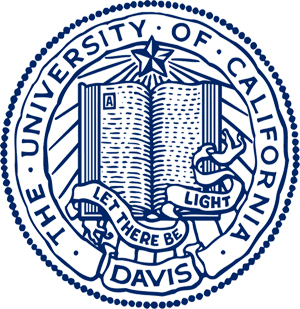 Sublobar Resection And Video-Assisted Thoracic Surgery Are Associated With Decreased Postoperative Atrial Fibrillation/Flutter After Lung Cancer Surgery—A Nationwide Inpatient Sample Analysis
Eduardo A. Bent Robinson, BS1, Miriam Nuño, PhD2, Renee Leigh Bardini, BS1,2, Kate Hanel, BS1, Lisa M. Brown, MD, MAS1,2, Habiba Hashimi, MD1, 
Elizabeth A. David, MD, MAS1,2,3, J. Nilas Young, MD1, David T. Cooke, MD1,2
1Division of Cardiothoracic Surgery, University of California, Davis Medical Center, Sacramento, CA, USA
2Department of Surgery Outcomes Research Group, University of California, Davis Medical Center, Sacramento, CA, USA
3Heart Lung Vascular Center, David Grant Medical Center, Travis AFB, CA, USA
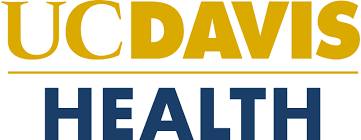 Results
Results
Introduction
Table 3. Adjusted odds ratio (OR) of POAF.
The incidence of postoperative atrial fibrillation/flutter (POAF) after lung surgery in some reports is as high as 19%.

POAF impacts the value of patient care after lung surgery by increasing postoperative mortality and length of stay.

Small studies have suggested that the extent of lung resection is an important predictor of POAF.

Although there are published reports showing non-significant trends for Video-Assisted and Robotic Thoracic Surgery (minimally invasive thoracic surgery [MIS]) decreasing the incidence, we currently do not understand the role of, if any, MIS has in preventing POAF after lung cancer surgery.
Table 1. Demographics of patients undergoing lung cancer resection.
Factors that significantly influenced POAF risk included, increasing age, male sex, white race, OPEN procedure, resection more than wedge and increasing comorbidity score (Table 3).

POAF and OPEN procedure were independently associated with an increased risk of mortality (Table 4).
Table 4. Adjusted odds ratio (OR) of hospital mortality.
Objectives
We sought to Identify the incidence of POAF after surgery for Non-Small Cell Lung Cancer (NSCLC), using a large US population data sample.

We tested the following hypotheses:
Sublobar resection carries a decreased risk of POAF compared to lobectomy.
MIS carries a decreased risk of POAF compared to thoracotomy for the same type of pulmonary resection.
Figure 1. Percentage of patients experiencing POAF by Procedure
Conclusions
Patients and Methods
The occurrence of POAF is associated with a higher risk of hospital mortality. 

Resection more than wedge is associated with an increased risk of POAF after lung cancer surgery.

In addition, OPEN procedures are associated with an increased risk of POAF and hospital mortality.

Our study suggests that for patients who have high risk for POAF, minimally invasive resection, if possible,  should be prioritized.
The Healthcare and Utilization Project Nationwide Inpatient Sample was queried from 2009-2013. Weighted data were used for all statistical analysis. 

ICD-9-CM codes were used to identify adult patients who underwent elective lobectomy and sub-lobar resection (segmentectomy or wedge), via thoracotomy (OPEN) or thorascopic (MIS) for primary diagnosis of NSCLC. MIS data included thorascopic and robotic surgical approaches. 

We determined the rate of POAF and its effects on hospital mortality, length of stay (LOS) and discharge disposition (home or institutionalized care facility [ICF]). 

Generalized estimating equations models that adjusted for age, sex, Elixhauser comorbidity index, OPEN versus MIS, and extent of lung resection were used to model the occurrence of POAF and hospital mortality. A p-value <0.05 was considered significant.
.
References
Table 2. Patient outcomes.
Garner M, Routledge T, King JE, et al. New-onset atrial fibrillation after anatomic lung resection: predictive factors, treatment and follow-up in a UK thoracic centre. Interact Cardiovasc Thorac Surg. 2017 Feb 1;24(2):260-264.
Park BJ, Zhang H, Rusch VW, Amar D. Video-assisted thoracic surgery does not reduce the incidence of postoperative atrial fibrillation after pulmonary lobectomy. J Thorac Cardiovasc Surg. 2007 Mar;133(3):775-9.
Roselli EE, Murthy SC, Rice TW, et al. Atrial fibrillation complicating lung cancer resection. J Thorac Cardiovasc Surg. 2005 Aug;130(2):438-44.
Onaitis M, D'Amico T, Zhao Y, et al. Risk Factors for Atrial Fibrillation after Lung Cancer Surgery: Analysis of the Society of Thoracic Surgeons General Thoracic Surgery Database. Ann Thorac Surg. 2010 Aug;90(2):368-74.
Results
We identified 178,190 patients.  Patient demographics including age, sex, race (Black, White, Hispanic and Other) and comorbidity index were comparable in all groups (Table 1). 

The overall POAF rate was 18.3%. MIS patients demonstrated less POAF than patients undergoing OPEN Resection (16.2% vs 20.1%, p < 0.05; Figure 1)
Disclosures
Patients undergoing MIS demonstrated shorter LOS and higher rate of discharge to home (P < 0.01).  OPEN patients had higher rate of hospital mortality and discharge to an ICF (P < 0.01; Table 2).
The project was supported in part by the American Association for Thoracic Surgery Summer Intern Scholarship in Cardiothoracic  Surgery, and the UC Davis School Of Medicine Medical Student Research Fellowship.